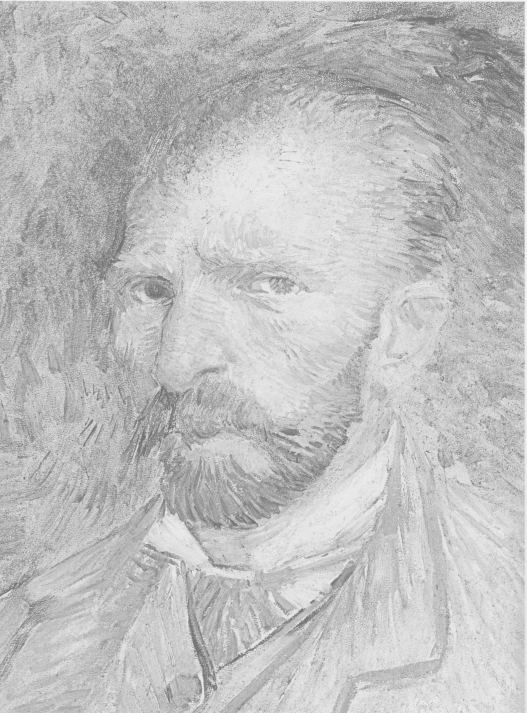 Van Gogh Vincent, Autoritratto, 1887, olio su carone.
Contadine che raccolgono patate, 1885, olio su tela
Uliveto con due raccoglitori di olive, 1889, olio su tela
Natura morta co ciolle, 1889, olio su tela